あゆんできた 30ねんの　はじまり          サムエルの　　　　　　ミツパうんどう
Iサムエル 7:1-15
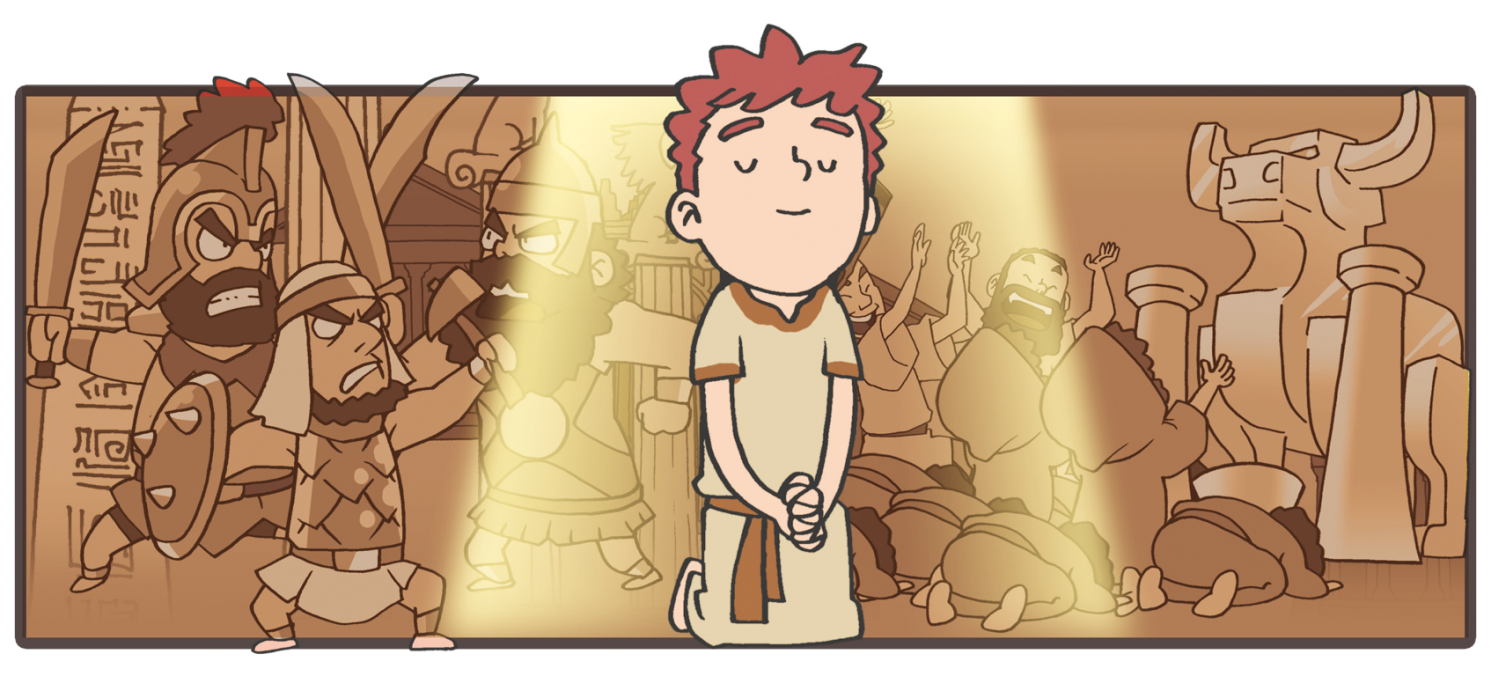 レムナントの
ながれ
たいけん(あじ) – しゅうちゅう,
　　　　 1まんじかん
ふくいん 
–　こくいん　ね　たいしつ
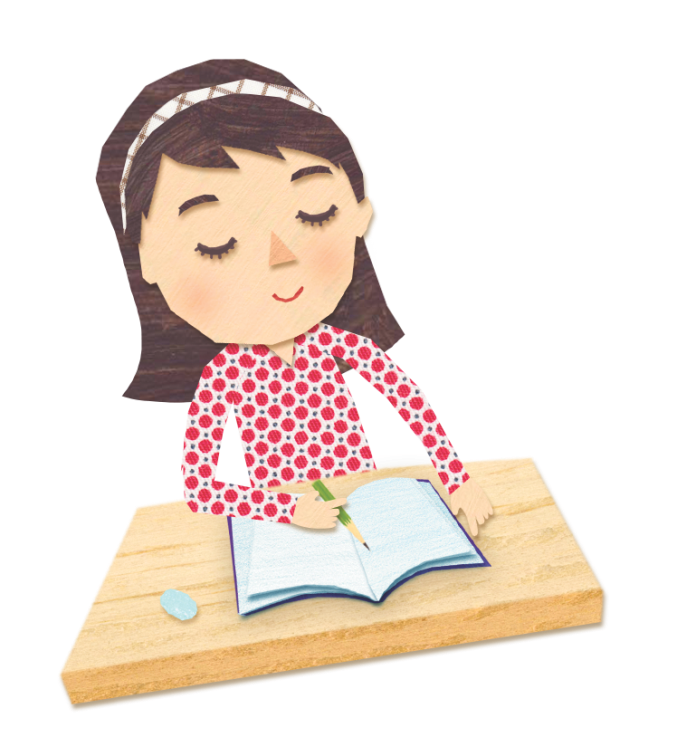 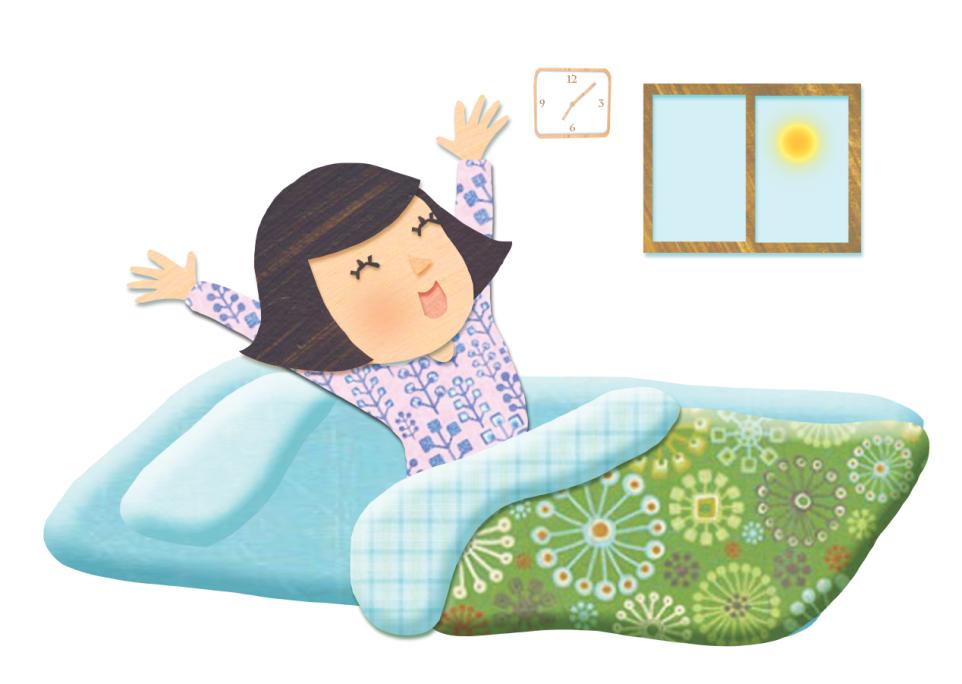 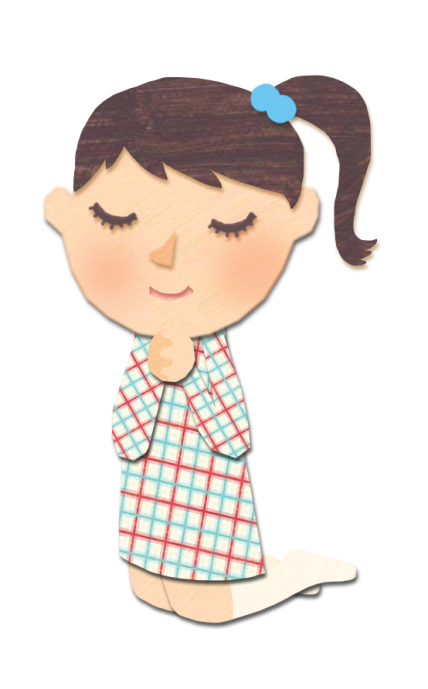 たいけん(あじ) – しゅうちゅう,
　　　　 1まんじかん
いのりサミット
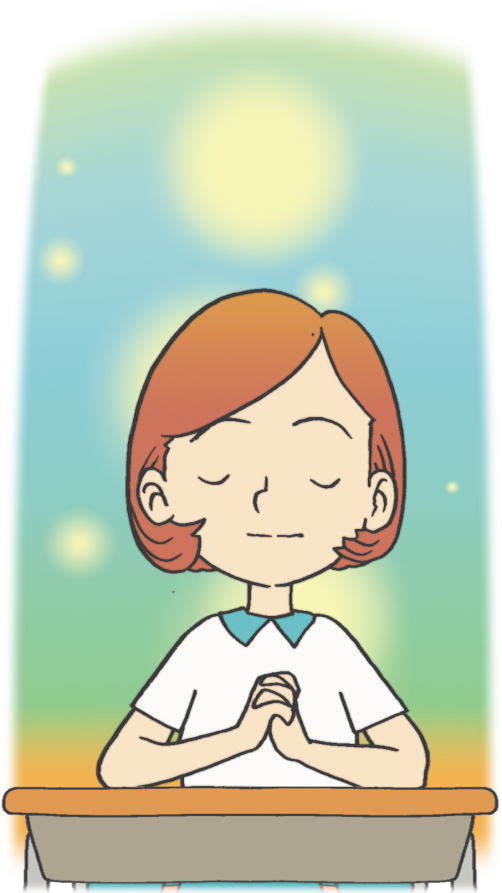 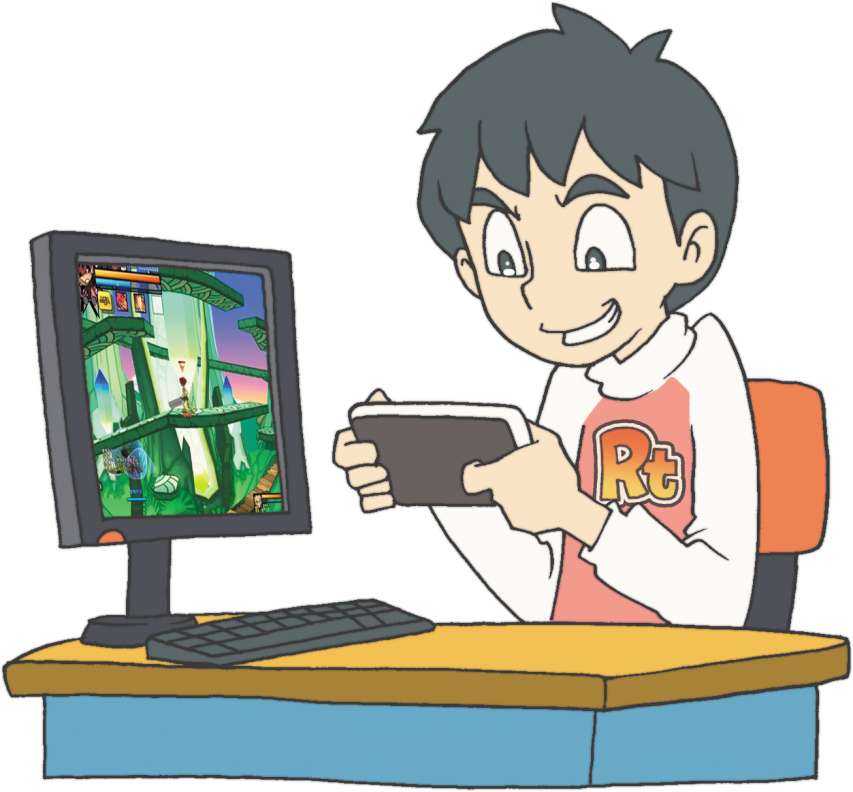 たいけん(あじ) – しゅうちゅう,
　　　　 1まんじかん
すくわれた　ものの　みぶん
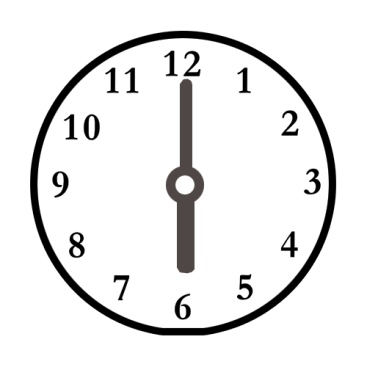 イザヤ 43:1
だが、いま、ヤコブよ。あなたを　つくりだした　かた、
しゅは　こう　おおせられる。イスラエルよ。あなたを　かたちづくった　かた、しゅは　こう　おおせられる。
「おそれるな。わたしが　あなたを　あがなったのだ。
わたしは　あなたの　なを　よんだ。あなたは　
わたしの　もの。
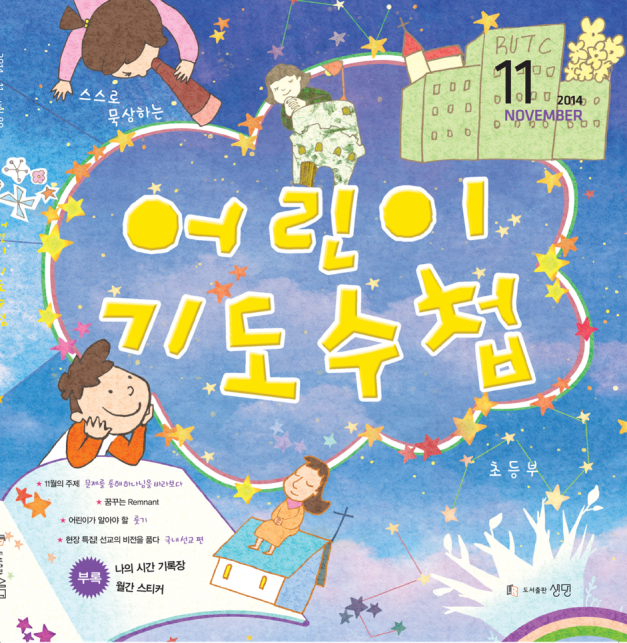 ただ 　ゆいいつせい 
さいそうぞう
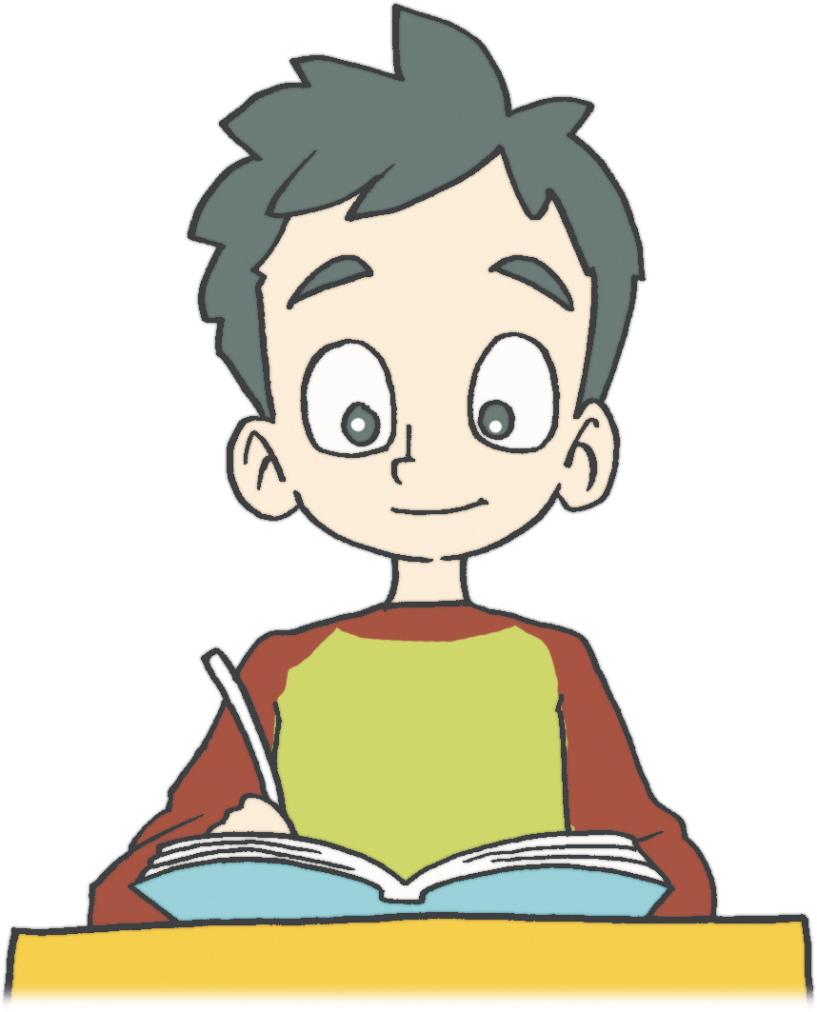 さて、イエスは、あさはやく　
まだ　くらい　うちに　おきて、
さびしい　ところへ　でていき、
そこで　いのっておられた。
   マルコ 1:35
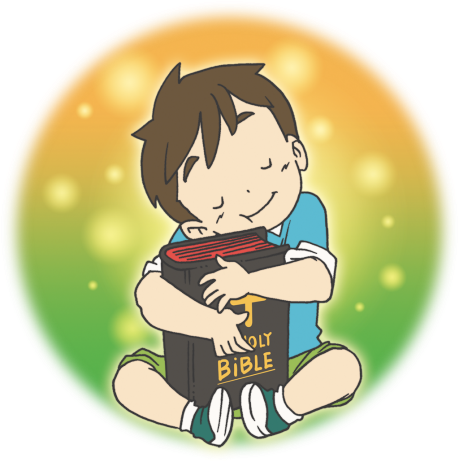 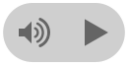 1. ペリシテの　しんりゃく
サムエルの　ことばが　ぜんちに　
いきわたった
ペリシテが　エベン・エゼルに　
じんを　しく
エリの　かぞくの　し
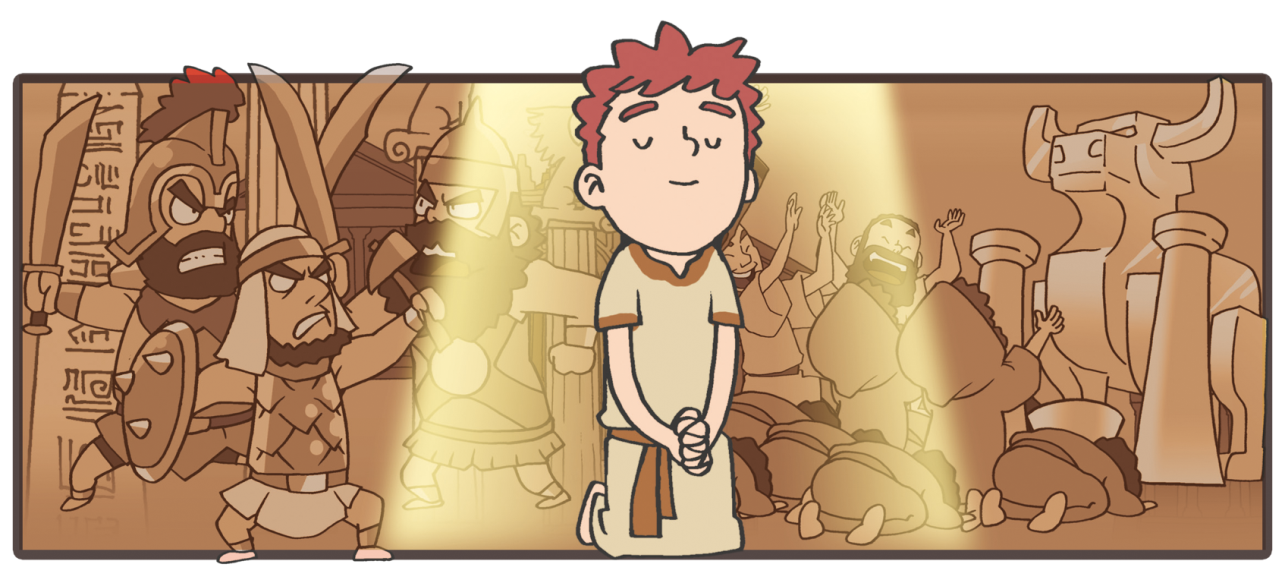 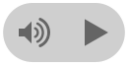 2. けいやくの　はこが　うばわれる
ダゴンのみや
エクロン
ガテ
アシュドテ
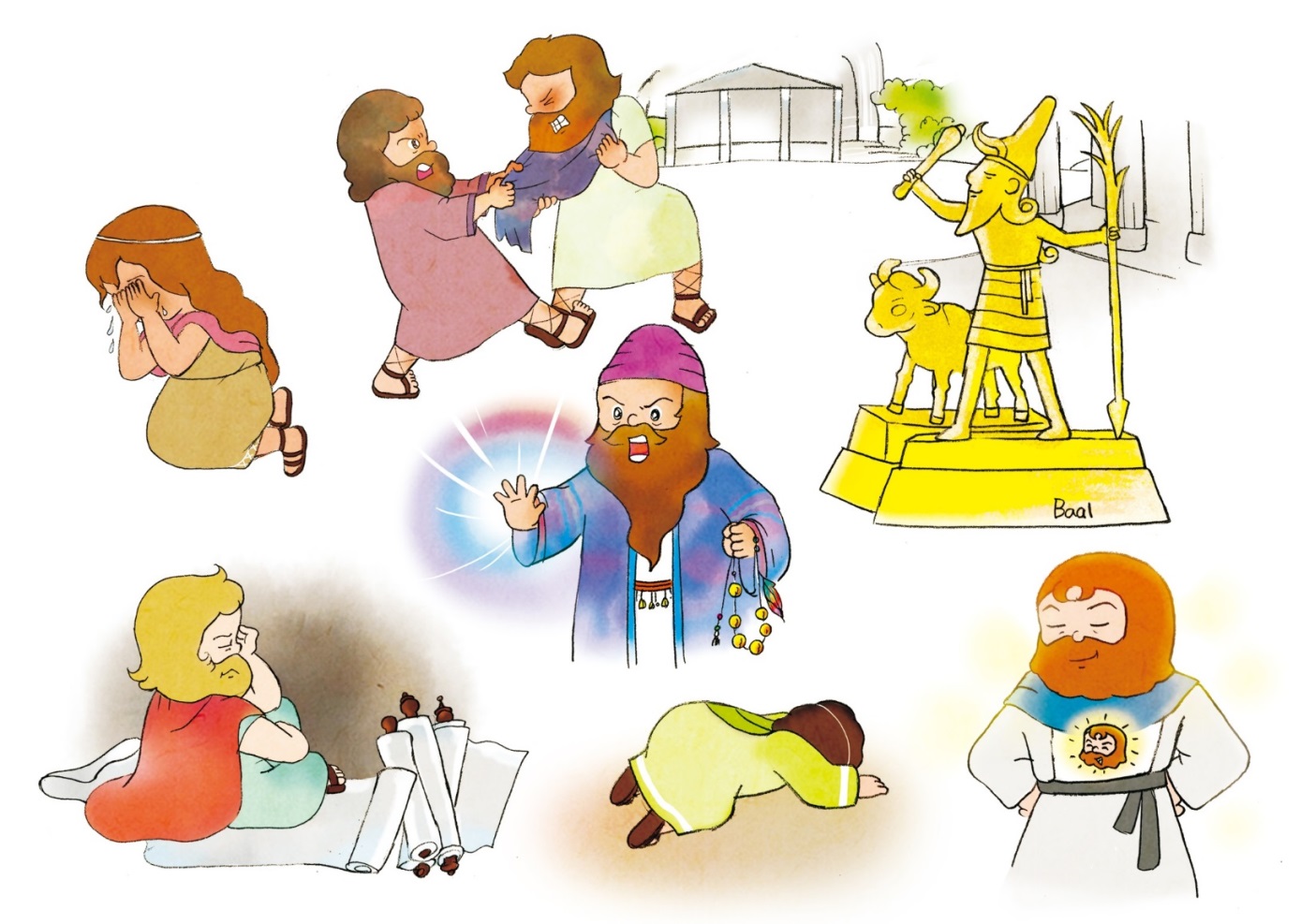 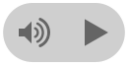 2.けいやくの　はこが　うばわれる
もどってきた
けいやくの
はこ
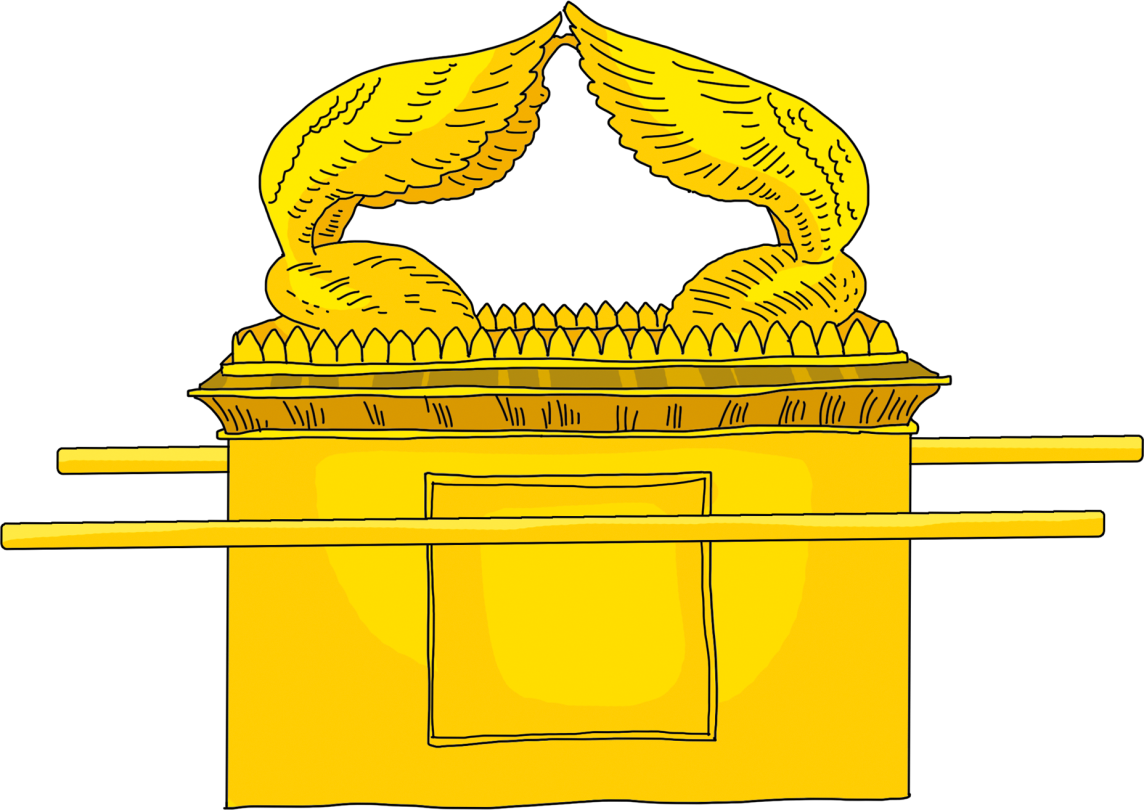 [Speaker Notes: https://blog.naver.com/nando1004/220695363897]
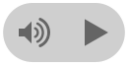 3. ミツパうんどう
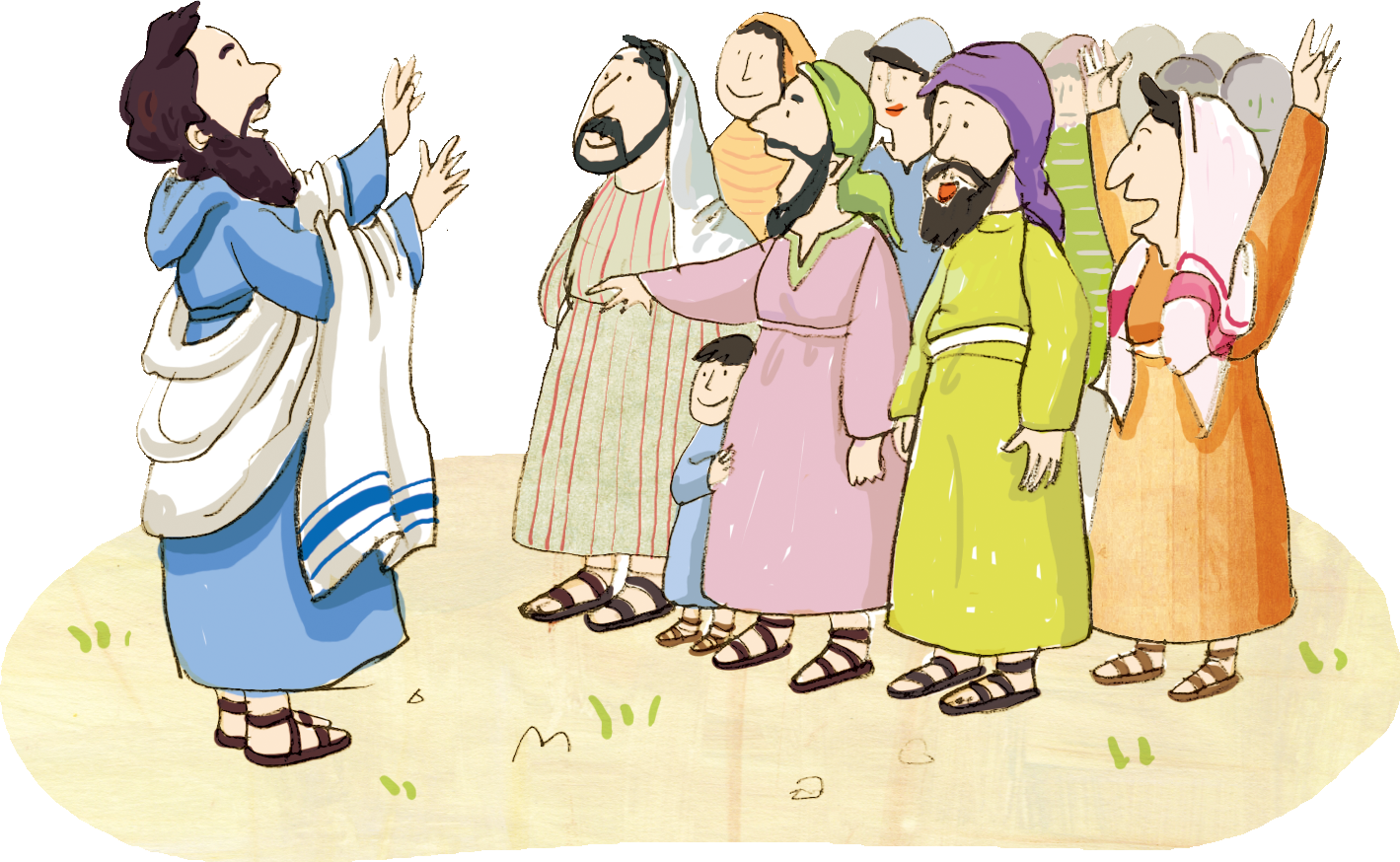 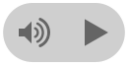 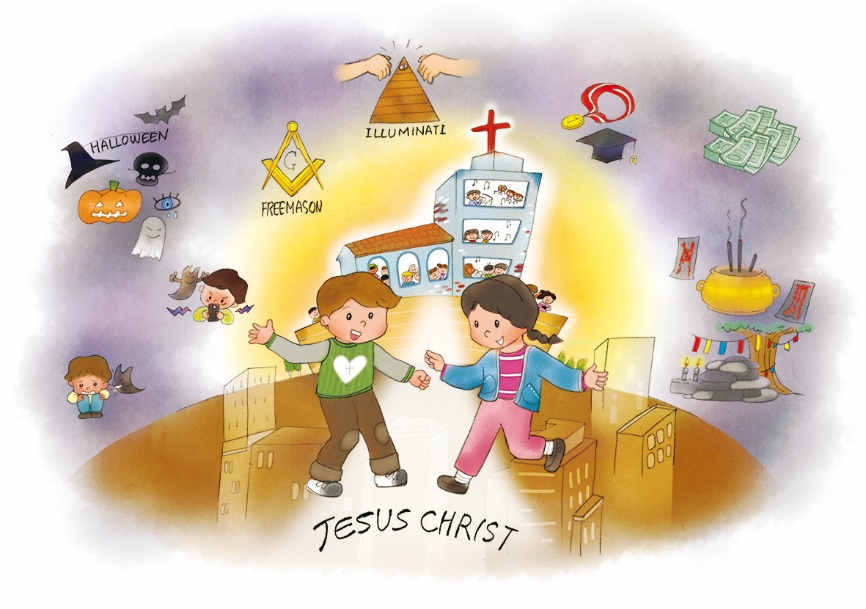 すべての　ぐうぞうを　すてる
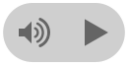 しゅに　いのる
せんそうが　おわる
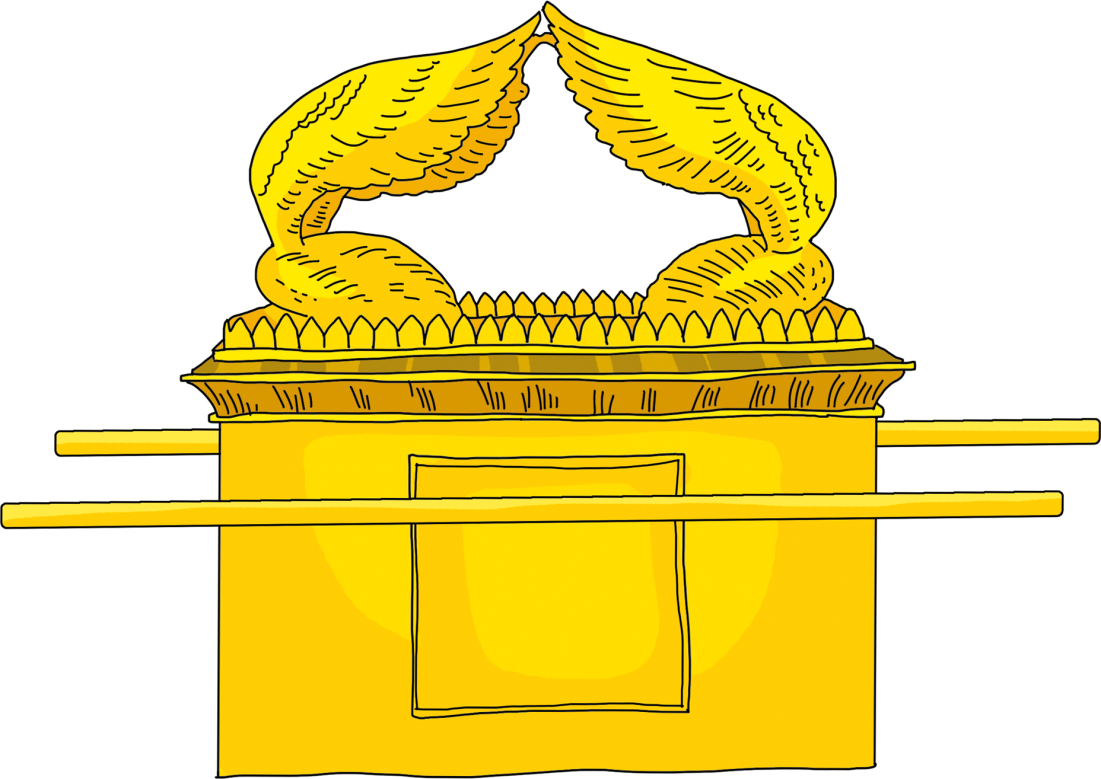 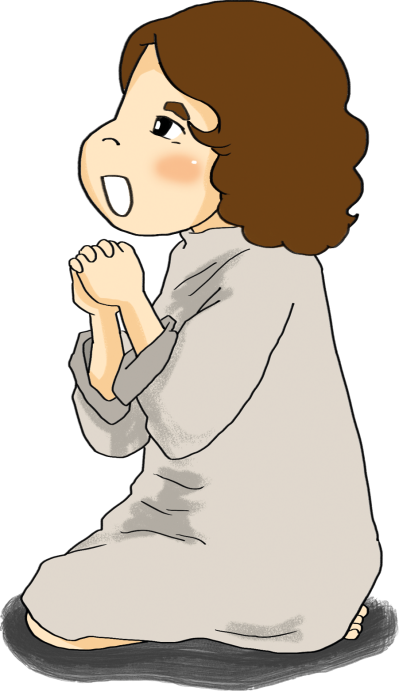 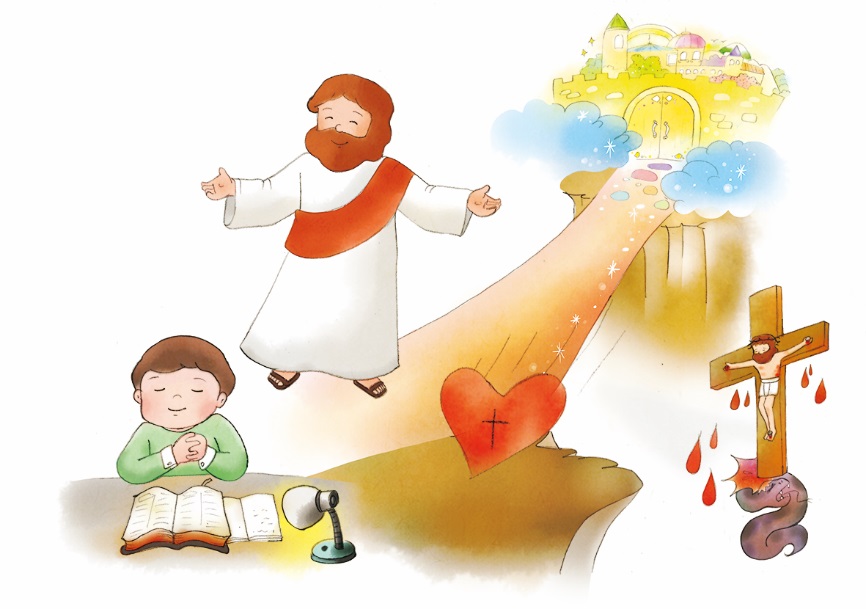 べつの　
せかい
べつの
ちから
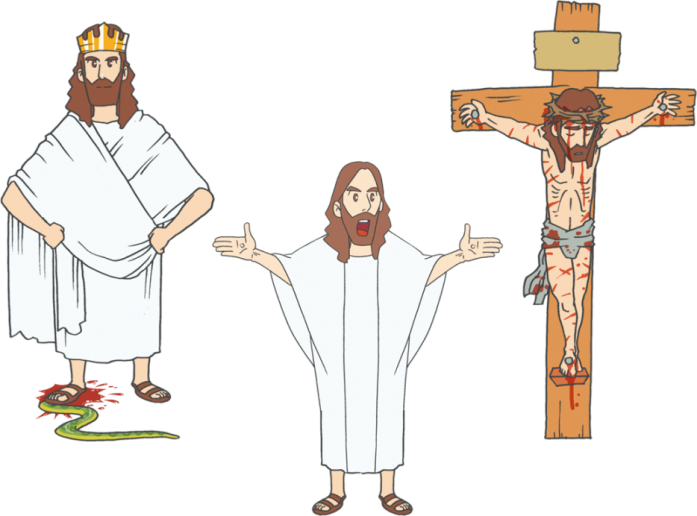 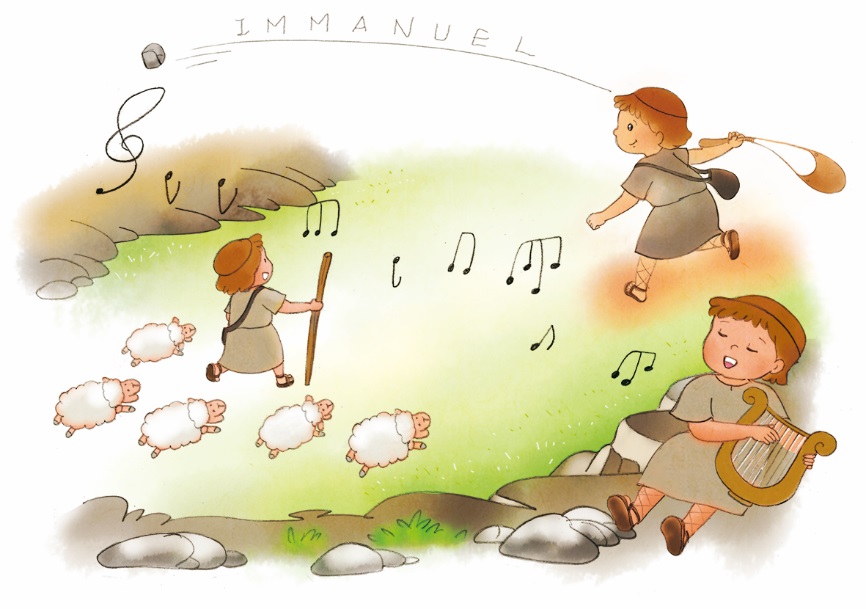 べつの
わたし
を
し
て
こく　いん　し　よう
フォーラム
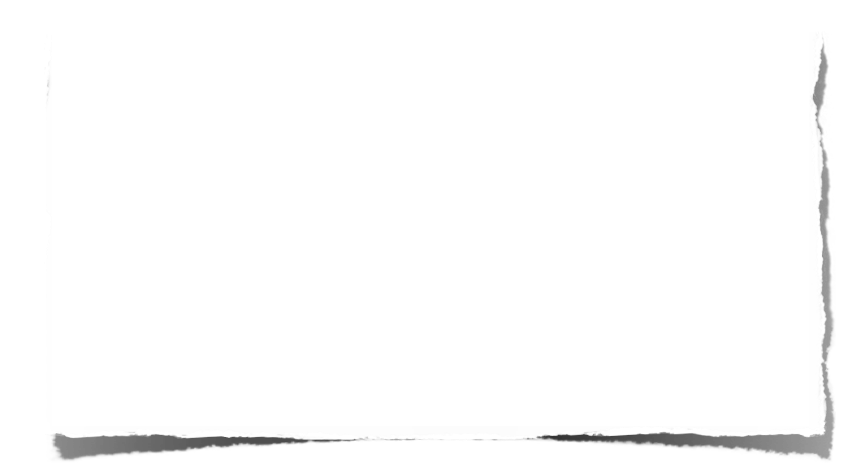 みことばの　なかで 　いちばん　こころに　のこった　
ことを フォーラムしよう
あゆんできた　３０ねんの　はじまり
－　サムエルの　ミツパうんどうに　ついて　
フォーラムしよう
こんしゅう　じっせん　することを　フォーラムしよう